Учебные мероприятия Российского Союза спелеологов
Май И.А.
Чанышева А.Ф.
Чередниченко Ф.Л.
Уровни обучения спелеологов
1) муниципальный, клубный, межклубный 
проведение учебных мероприятий спелеоклубами, государственными учреждениями. Программы могут формироваться самостоятельно, либо соответствовать программам РСС (3-9 месяцев);
2) региональный
проведение учебных мероприятий региональными и межрегиональными организациями (школы, лагеря, семинары и пр. 4-20 дней);
3) всероссийский, международный 
проведение учебных мероприятий, проводимых Российским союзом спелеологов (семинары 4-10 дней).
Обучение проводится по следующим курсам:
Спортивная спелеология. Техника SRT.

Спасательные работы в пещерах по системе Speleo Secours Francais.
В рамках курса «Спортивная спелеология. Техника SRT» обучение проводится по специализациям:
1. Перемещение по навеске SRT:
    1.1 Регулировка индивидуального комплекта;
    1.2 Передвижение по навеске SRT. Техники шага;
    1.3 Передвижение по навеске SRT. Технические приемы;
    1.4 Передвижение по навеске SRT. Приемы                                      солотранспортировки.

2. Организация навески SRT.
В рамках курса «Спасательные работы в пещерах» обучение проводится по специализациям:
1. Спасатель. Руководитель спасательной группы.
2. Первая помощь пострадавшему (ASV).
3. Связь.
4. Спасатель-спелеоподводник.
5. Инженерные работы.
6. Управление спасательными операциями.
Статистика по учебным мероприятиям
Курс «Спортивная спелеология. Техника SRT». 
Специализация «Перемещение по навеске SRT»
Статистика по учебным мероприятиям
Курс «Спортивная спелеология. Техника SRT». 
Специализация «Организация навески SRT»
Всероссийские семинары по организации навески
Статистика по учебным мероприятиям
Курс «Спортивная спелеология. Техника SRT». 
Специализация «Организация навески SRT»
Подготовленные инструкторы по специализациям
Статистика по учебным мероприятиям
Курс «Спасательные работы в пещерах по системе Speleo Secours Francais»
Всероссийский семинар по спасательным работам
Подготовленные инструкторы по специализациям
Образец удостоверения добровольца-спелеоспасателя
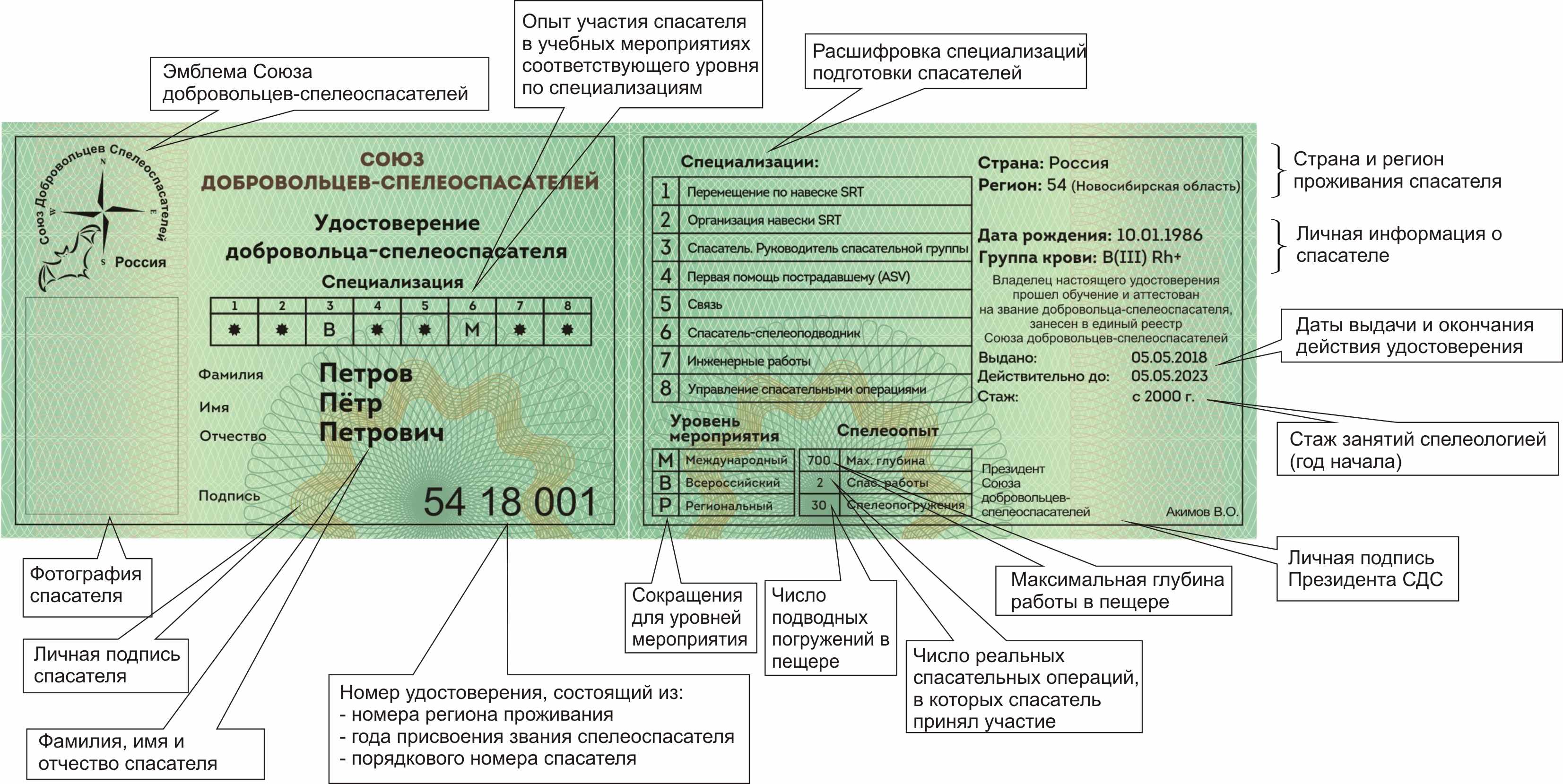 Образец удостоверения инструктора-преподавателя
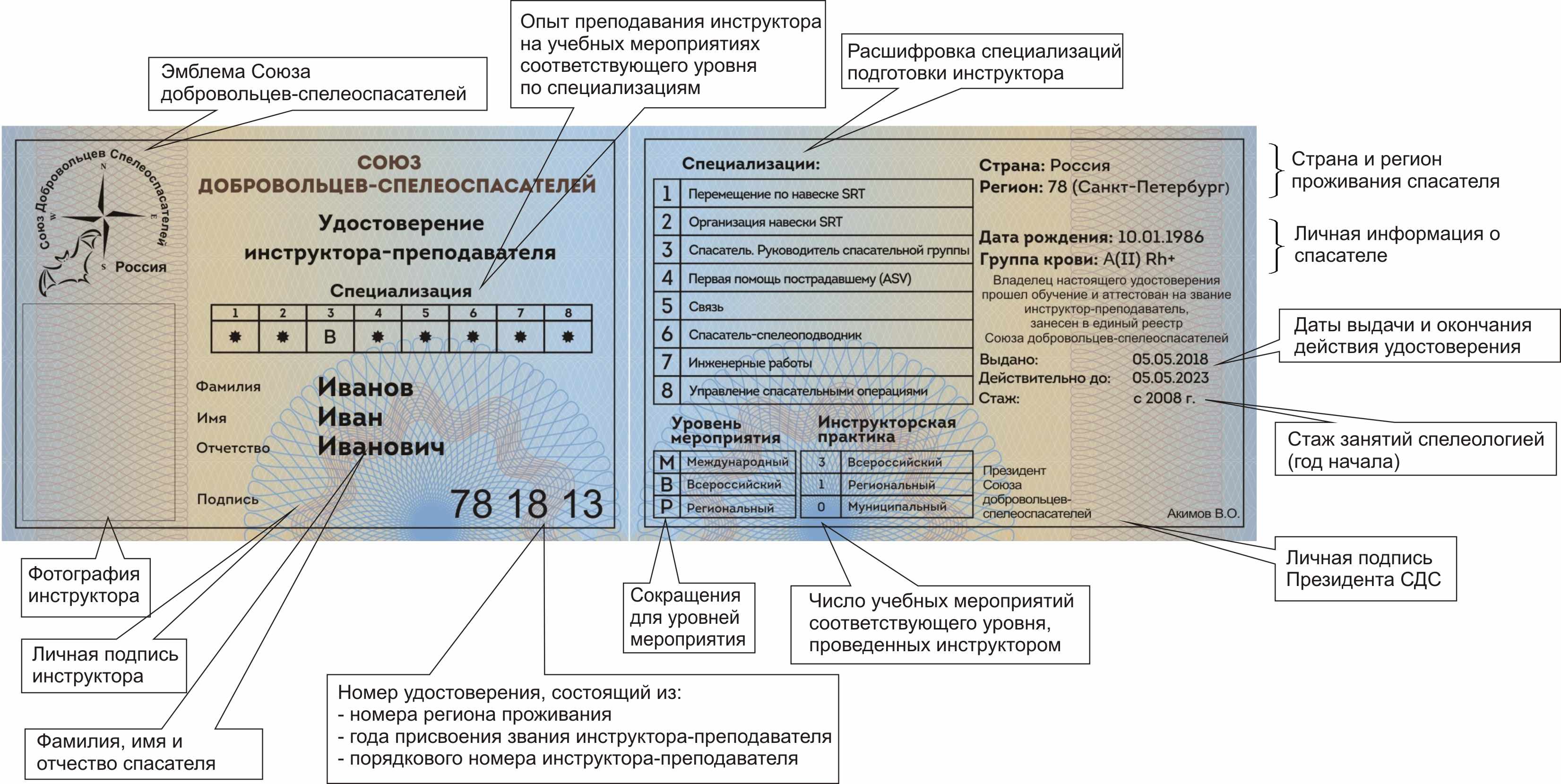 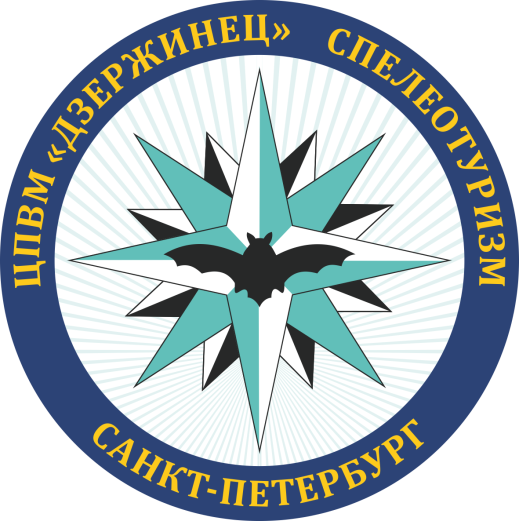 Примеры стандартизации программ
На базе Дзержинца разработана методика преподавания, применяемая на семинарах «Перемещение по навеске SRT», «Организация навески»

На основе методики УСА разработана программа проведения семинаров по спасательным работам  «Спасатель. Руководитель спасательной группы» и «Первая помощь пострадавшему (ASV)»
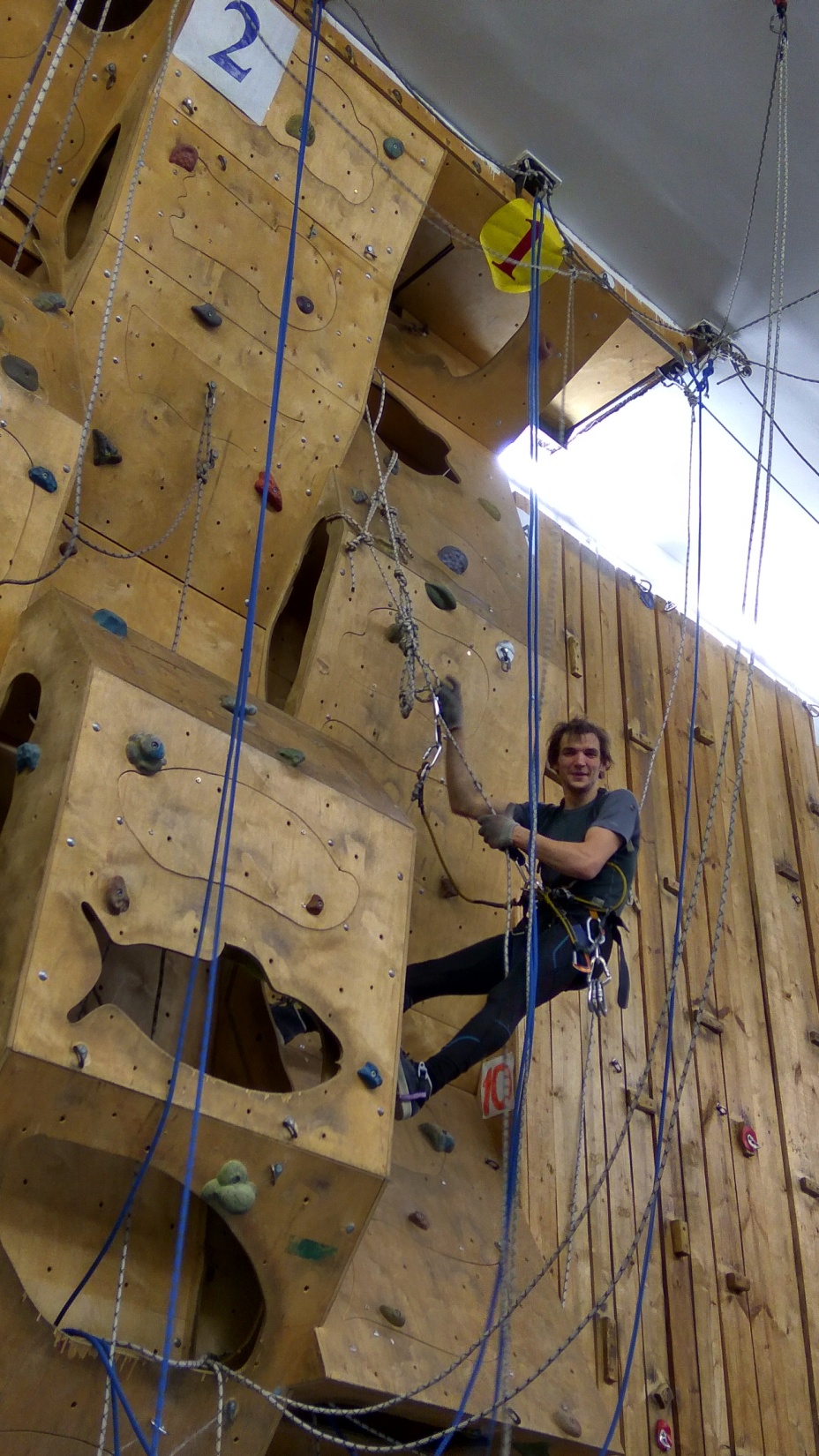 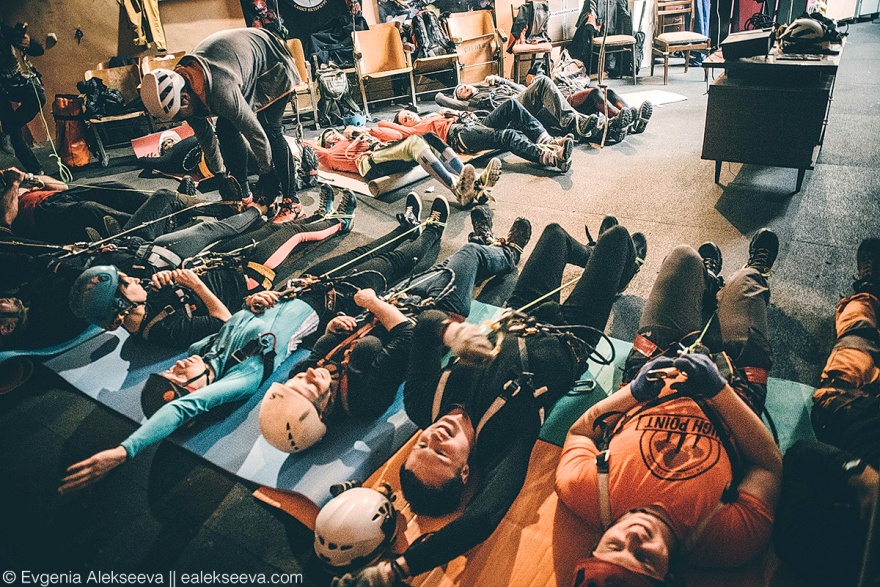 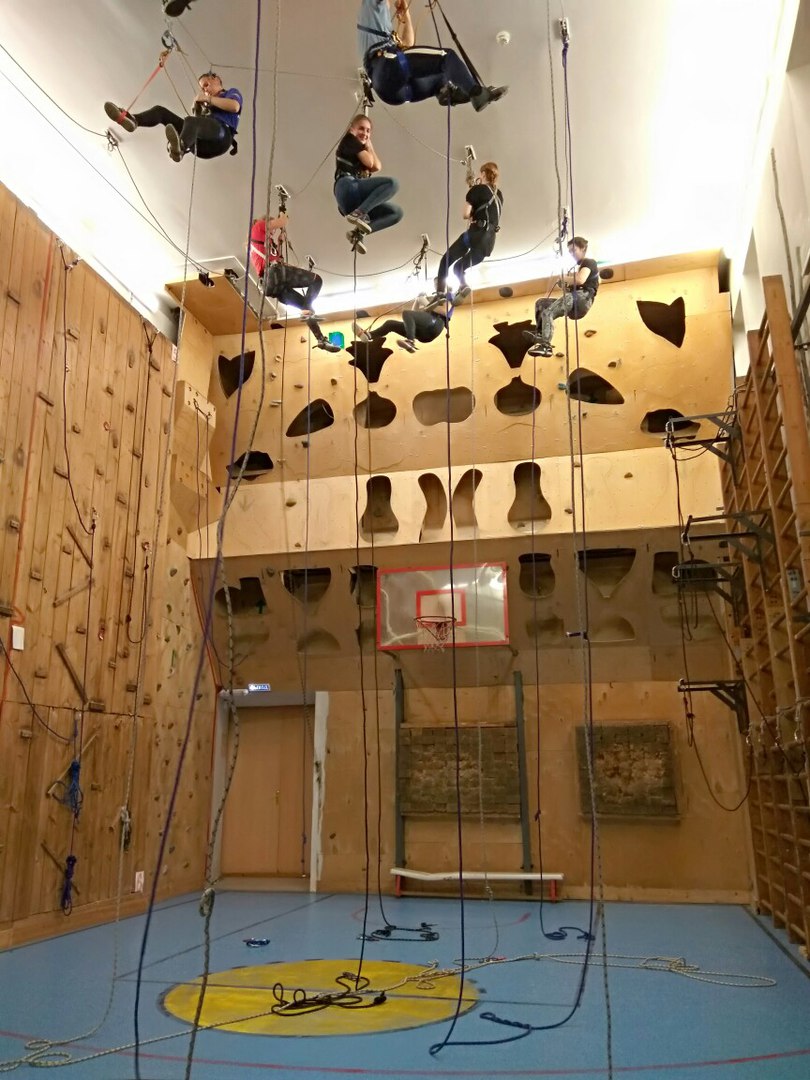 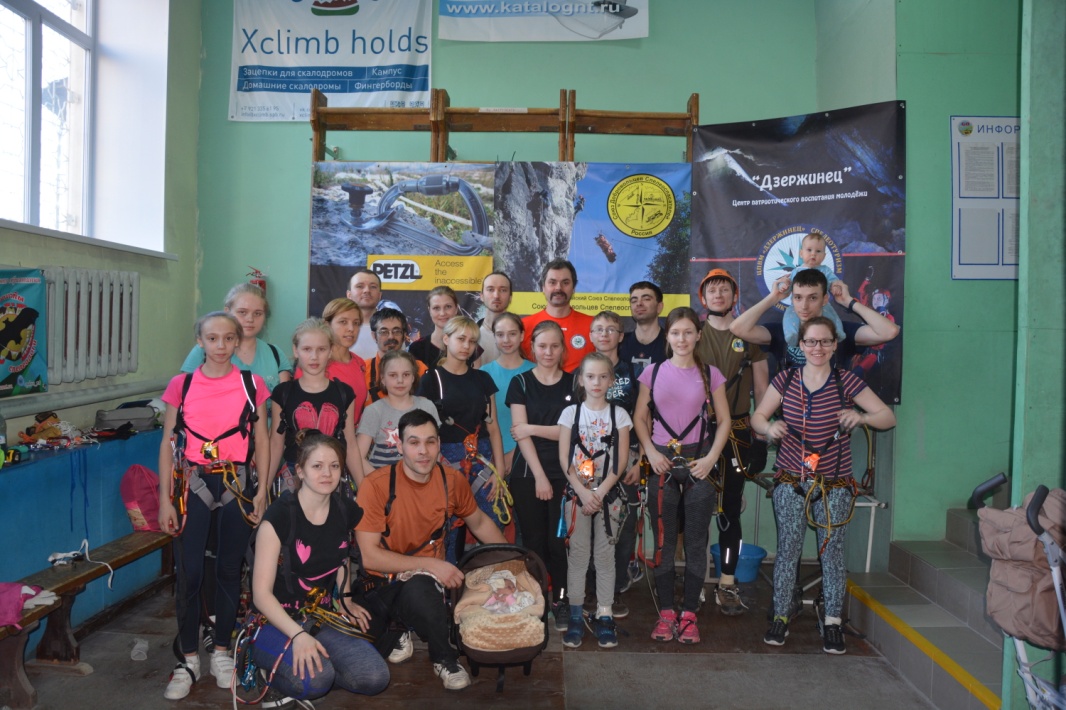 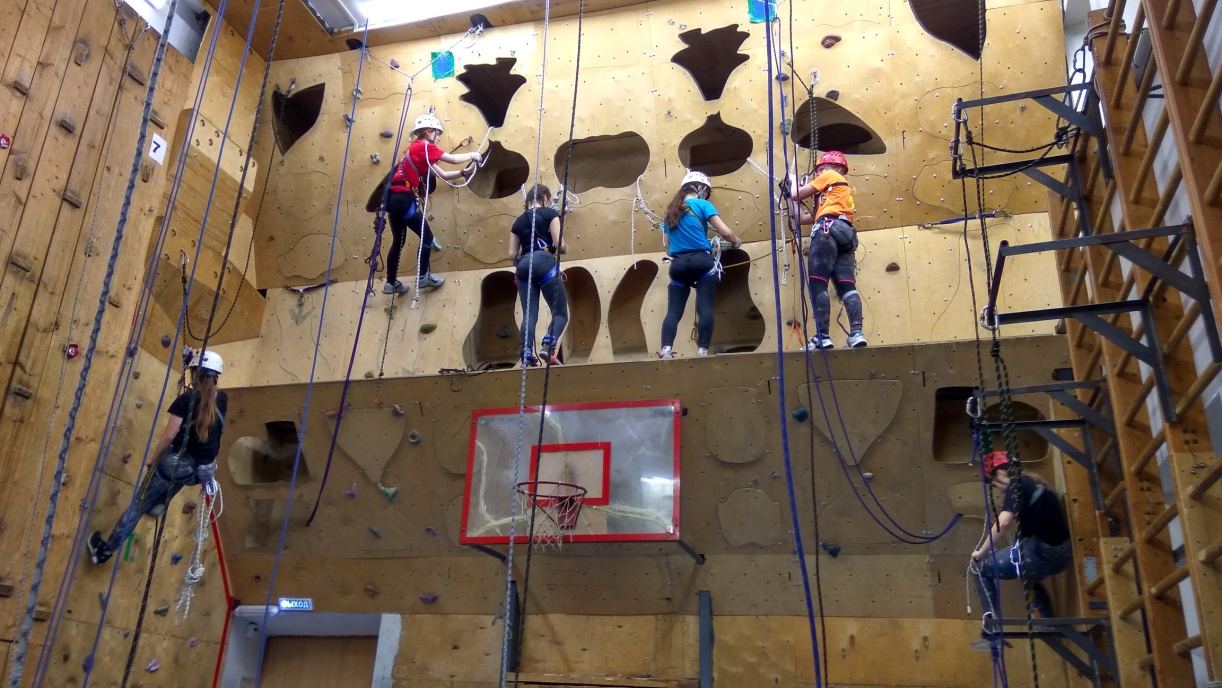 Сотрудничество
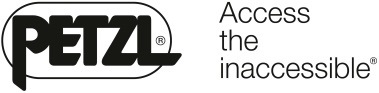 ООО ЭТАЛОН, официальный дистрибьютор фирмы Petzl в России, Республике Беларусь и Казахстане  участвует в обеспечении:
- учебными материалами
- снаряжением
- медийной поддержки
- обучение по курсу «Компетентное лицо»
Спасибо за внимание!